CRSR – Centro de Risco e Seguro Rural
13/11/2020
A hora e a vez do seguro rural
O seguro rural substitui com vantagens os demais mecanismos de estímulo ao setor e tem custo fiscal menor,
Com o seguro, o risco de danos pode ser transferido para as seguradoras privadas, desonerando o governo das indenizações,
Adicionalmente, os danos dos sinistros podem ser transferidos para o exterior, através do resseguro internacional,
A gestão do risco, a prevenção e os seus custos são igualmente assumidos pelo setor privado
O dever de casa : avançar no conhecimento e na formação de capital humano
A expansão sustentável do seguro rural tem vários requisitos :
Material didático especifico;
Geração de conhecimento com pesquisas; 
Divulgação e compartilhamento de informações estatísticas; 
Reduzir o custo da informação; e 
Formação de profissionais com qualificação diferenciada, como peritos, consultores, agentes, corretores especializados e staff técnico de seguradoras, cooperativas, etc.
A  proposta :
Criação de um centro de risco na SNA – Sociedade Nacional de Agricultura, denominado como CRSR – Centro de Risco e Seguro Rural, compreendendo :
Pesquisas sobre temas relacionados ao risco e seguro rural, comércio exterior, infraestrutura e demais questões relacionadas com o agronegócio, 
Implantar um centro de documentação, estatísticas e de cadastro das fontes de informações, para acesso público, 
Elaborar material didático sobre risco e seguro rural,
Explorar a aplicação da gestão de risco e seguro rural, sugerindo e coordenando treinamentos específicos para peritos rurais e profissionais de gestão de seguro.
A  proposta (continuação)
Position papers, com avaliação de propostas de medidas de politica para o seguro rural,
Publicações, seminários, desenvolver prêmios para melhores trabalhos no seguro rural etc., 
Atuar como um centro para agregar instituições públicas e privadas, docentes e pesquisadores autônomos. 
Complementar e gerar sinergia com as atividades acadêmicas desenvolvidas pela FAGRAM – Faculdade de Ciências Ambientais e outras instituições de ensino e pesquisa sobre o agronegócio.
A  estrutura do CRSR
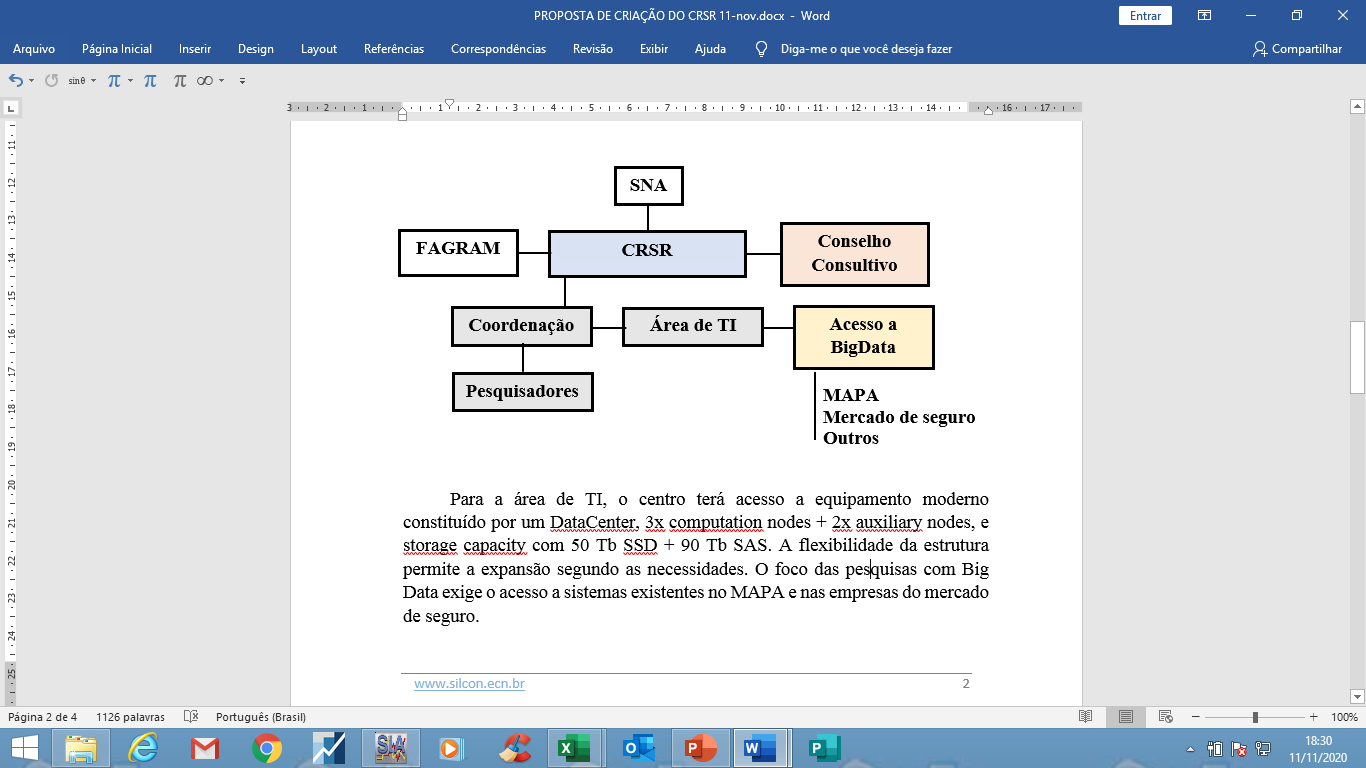 A Área de TI
Para a área de TI, o centro terá acesso a equipamento moderno constituído por DataCenter, 3x computation nodes + 2x auxiliary nodes, e storage capacity com 50 Tb SSD + 90 Tb SAS. 
A flexibilidade da estrutura permite a expansão segundo as necessidades. 
O foco das pesquisas com Big Data exige o acesso a sistemas existentes no MAPA, nas empresas do mercado de seguro, e outros.
Detalhes 01
A criação do centro é uma extensão natural das atividades da SNA, uma vez que:  
A SNA – uma instituição privada com longa história - tem isenção, independência, credibilidade, e reúne as condições perfeitas para hospedar o centro de pesquisas.
Geração (pesquisas) e transmissão (ensino) de conhecimento são complementares. A FAGRAM, reconhecida pelo MEC como IES – Instituição de Ensino Superior tem instalações adequadas (inclusive com campus na Penha, adequado às atividades de cursos de perícia rural, se necessário)
Detalhes 02
A SNA dispõe de uma área de publicações, e um dos produtos do CRSR será a publicação de pesquisas (inicialmente disponibilizadas on line), com distribuição ampla pelo cadastro da SNA. 
O Conselho de Economia da SNA - CESNA é composto por profissionais com reconhecido conhecimento em agricultura e/ou em risco, com credibilidade e titulação acadêmica de M.A. ou Ph.D. em universidades top. 
Muitos membros do Conselho de Economia da SNA têm experiência em docência/pesquisa em grandes IES e centros reconhecidos. Os currículos acadêmicos no Lates atestam as qualificações, e o CRSR seria o aproveitamento deste quadro de elevado nível.
Detalhes 03
A credibilidade e aproximação da SNA com as instituições mais importantes do agronegócio facilitam a divulgação das atividades do CRSR e identificar as demandas do setor.
Existe uma lacuna em pesquisas sobre risco e seguro rural, no funcionamento e deficiências das instituições, melhoria do marco regulatório, etc. Esta lacuna pode ser atendida pelo CRSR. 
O CRSR não será uma instituição de ensino superior, e, portanto, não precisa de autorização do MEC e outras instituições externas. A criação do CRSR é uma decisão interna e soberana da SNA.
Detalhes 04
A sugestão é que o CRSR tenha a duração de dois anos, findos os quais haverá uma avaliação dos seus resultados. Com desempenho satisfatório, o CRSR poderá ser formalizado.  
O CRSR deve ter autonomia e liberdade para desenvolver parcerias com outras instituições nacionais (MAPA, CNA, seguradoras, IES, secretarias estaduais de agricultura, empresas do setor, etc.) e internacionais (BIRD, BID, CAF, Center for Research on Insurance Economics, etc), desde que aprovadas pelo Conselho Consultivo Acadêmico e pela SNA.
Funding e patrocínio
Os custos do CRSR inclusive remuneração da sua equipe de pesquisadores/docentes serão arcados por recursos próprios, obtidos por meio das suas atividades de pesquisa e treinamento. 
Todos os recursos captados pelo CRSR terão controle contábil da SNA, com a destinação e pagamento de gastos explicitados em projetos e aprovados previamente.
Dúvidas ???
.